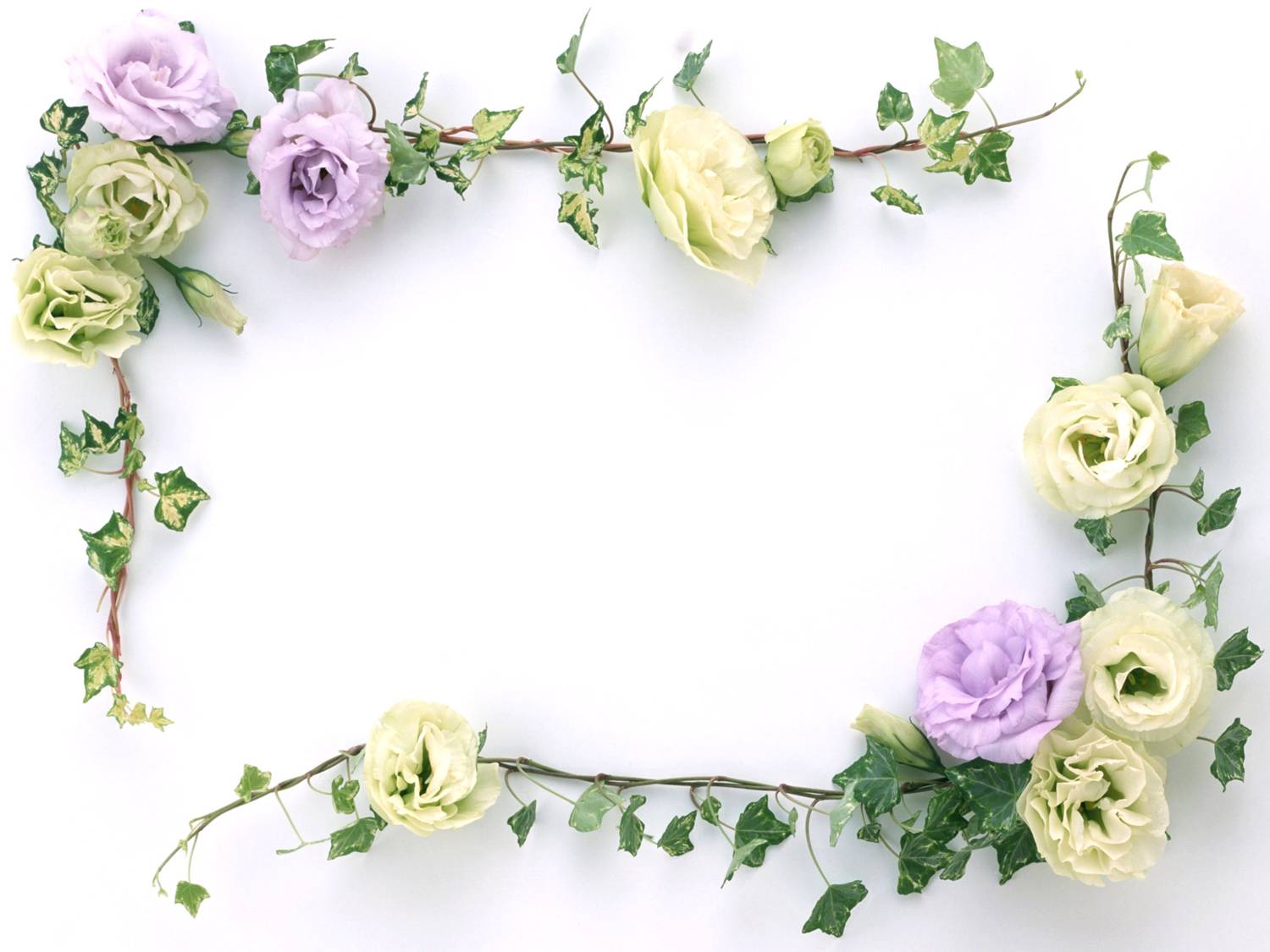 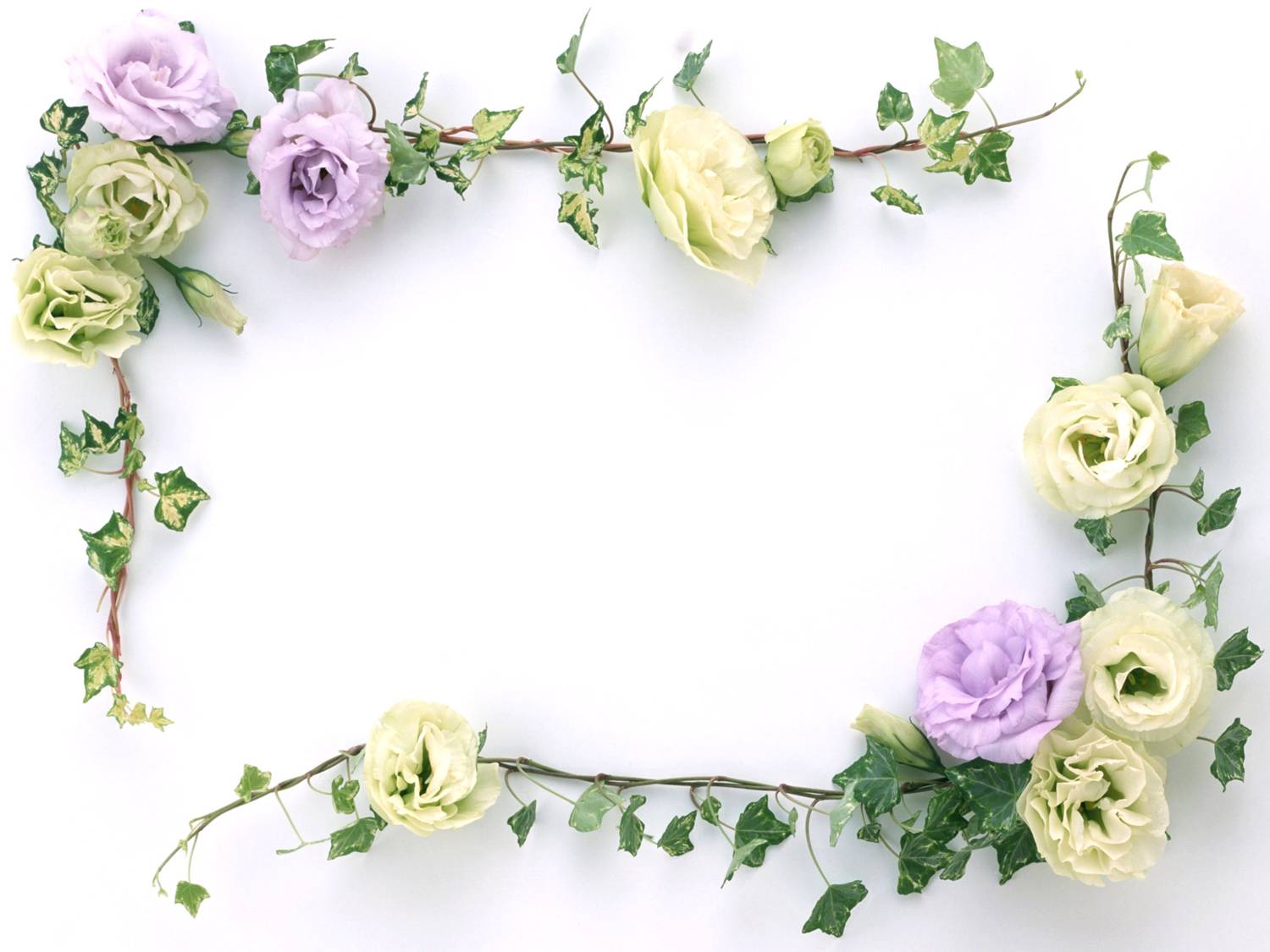 WELCOME ALL THE TEACHERS TO THE CLASS
ENGLISH 4
Teacher: Bui Bien Phong
School: Đai Ban I primary school
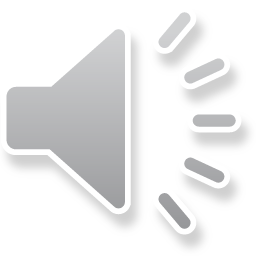 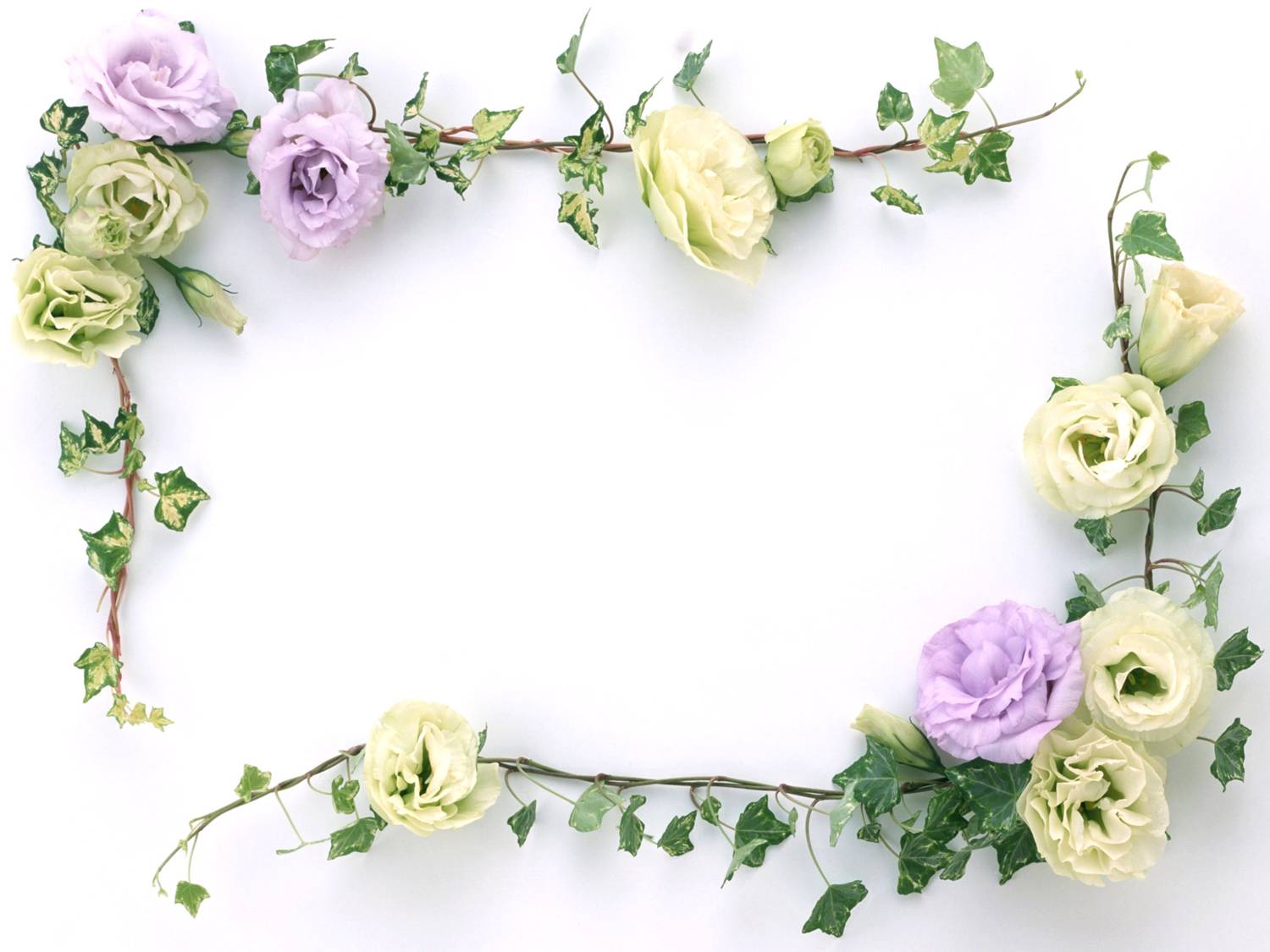 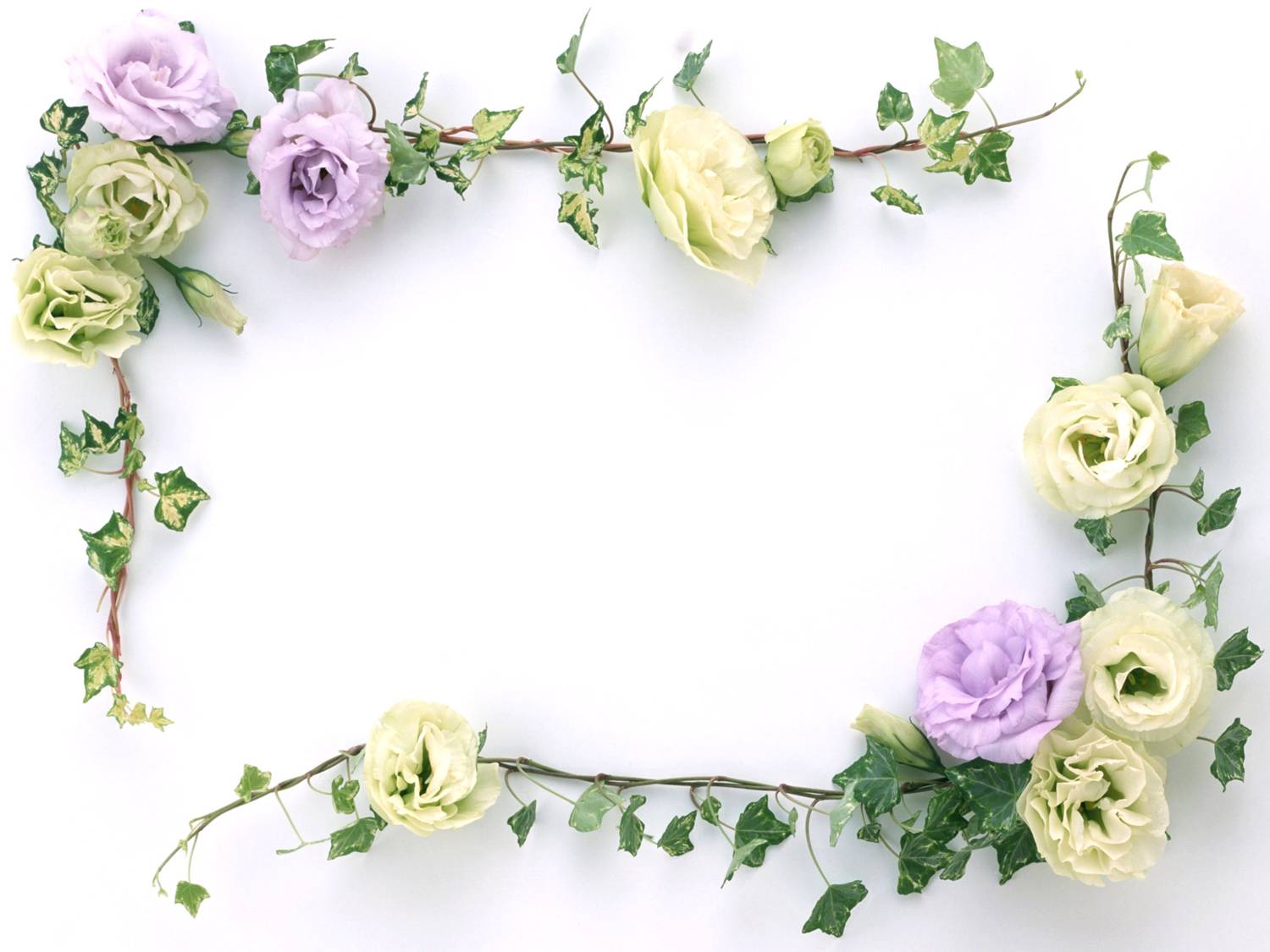 WELCOME ALL THE TEACHERS TO THE CLASS
ENGLISH 4
Teacher: Bui Bien Phong
School: Đai Ban I primary school
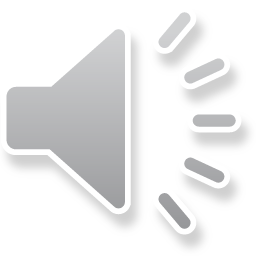 3
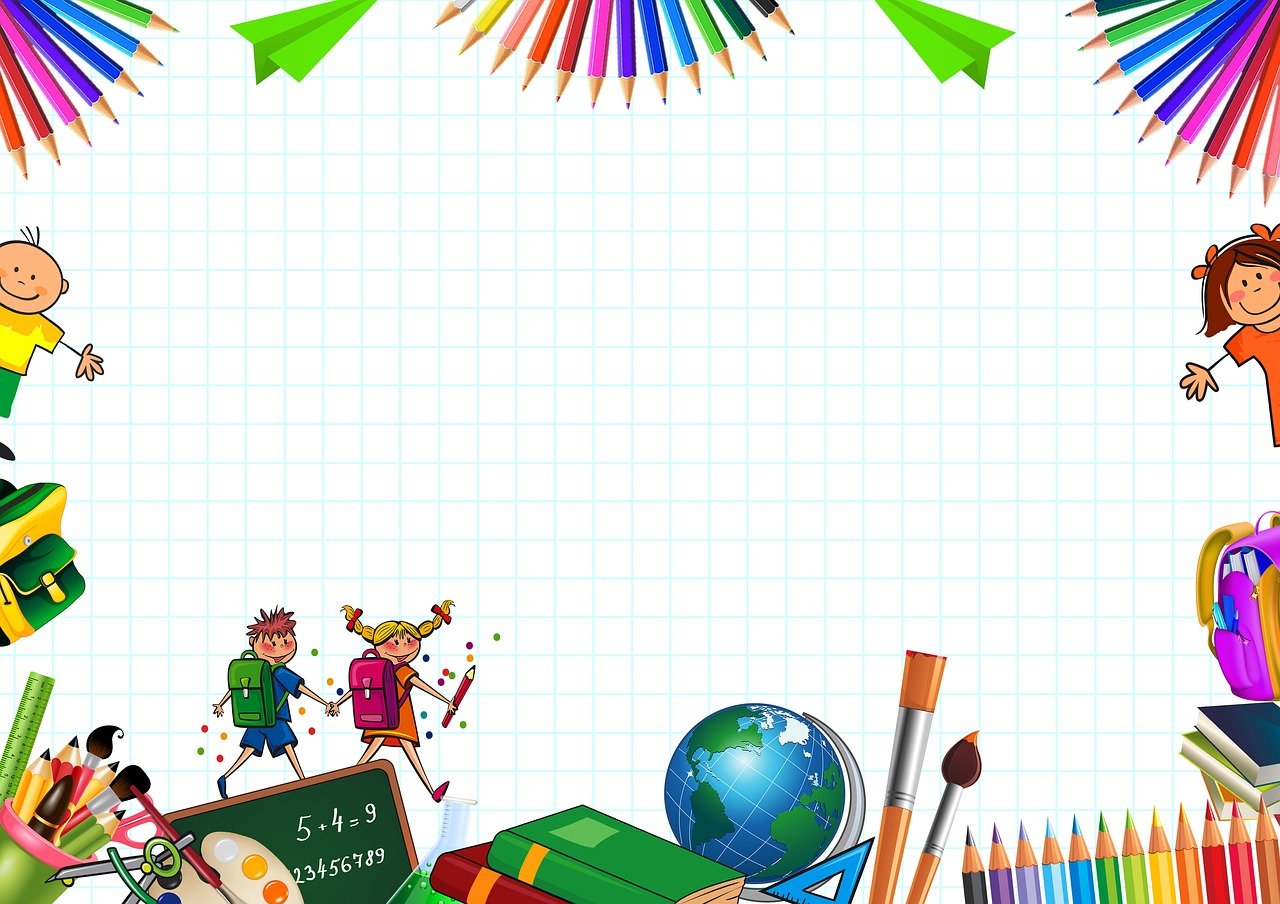 7. Listen and repeat.
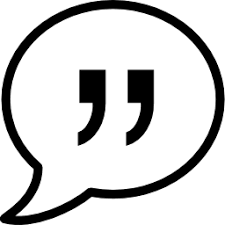 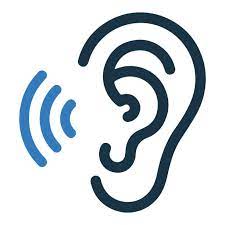 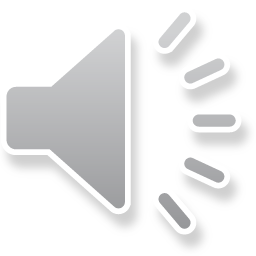 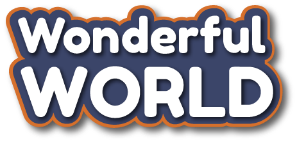 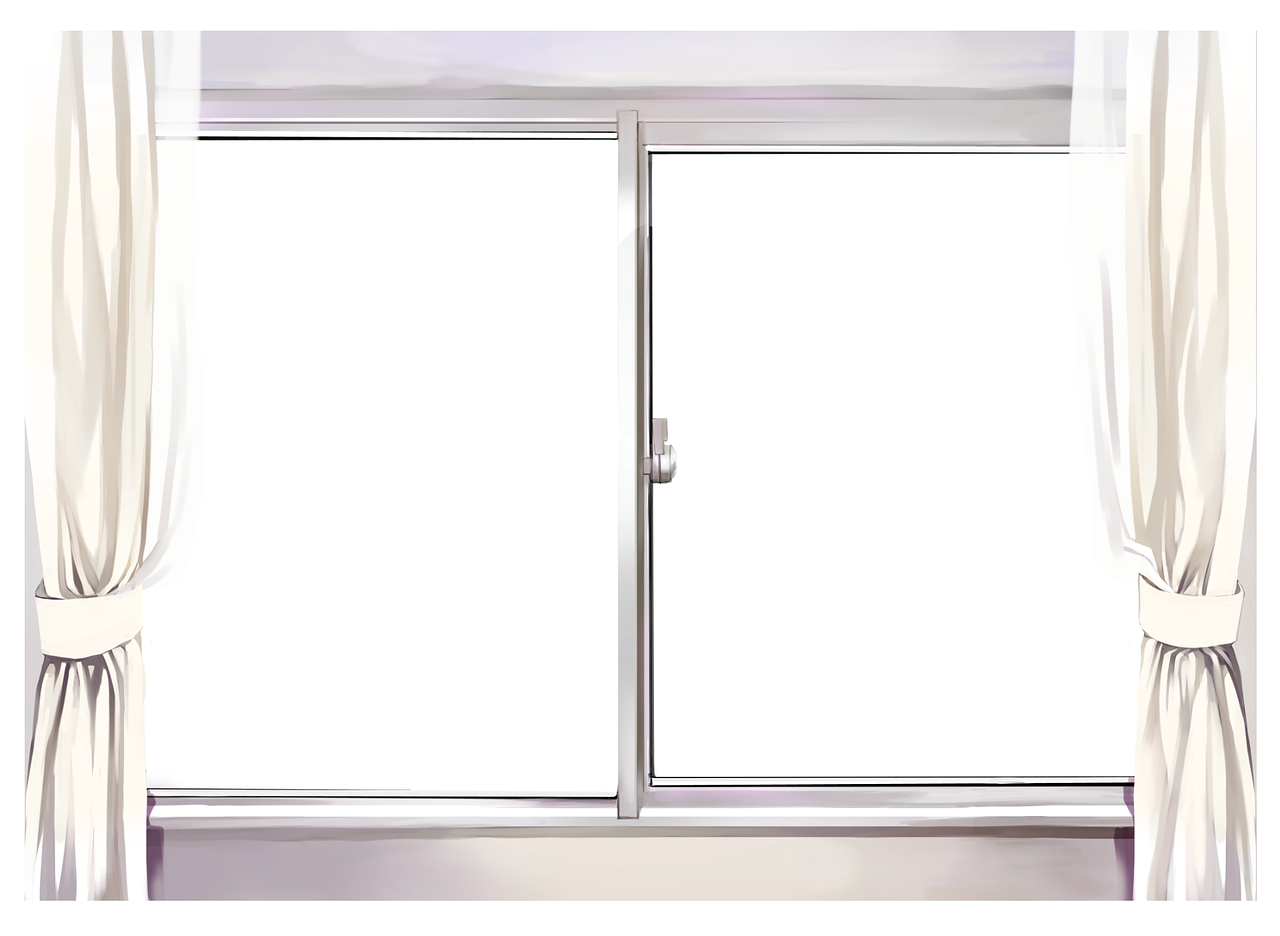 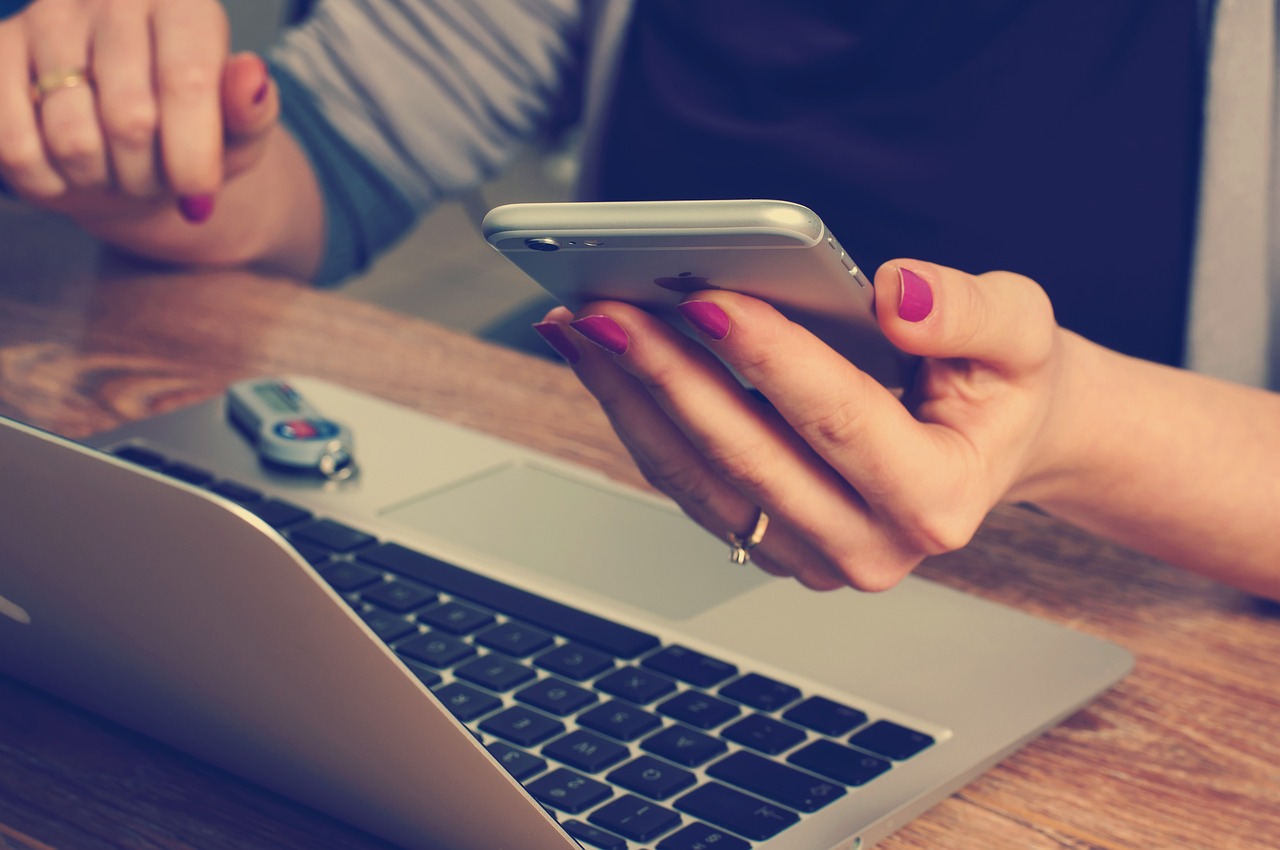 /z/
s
Use
Use
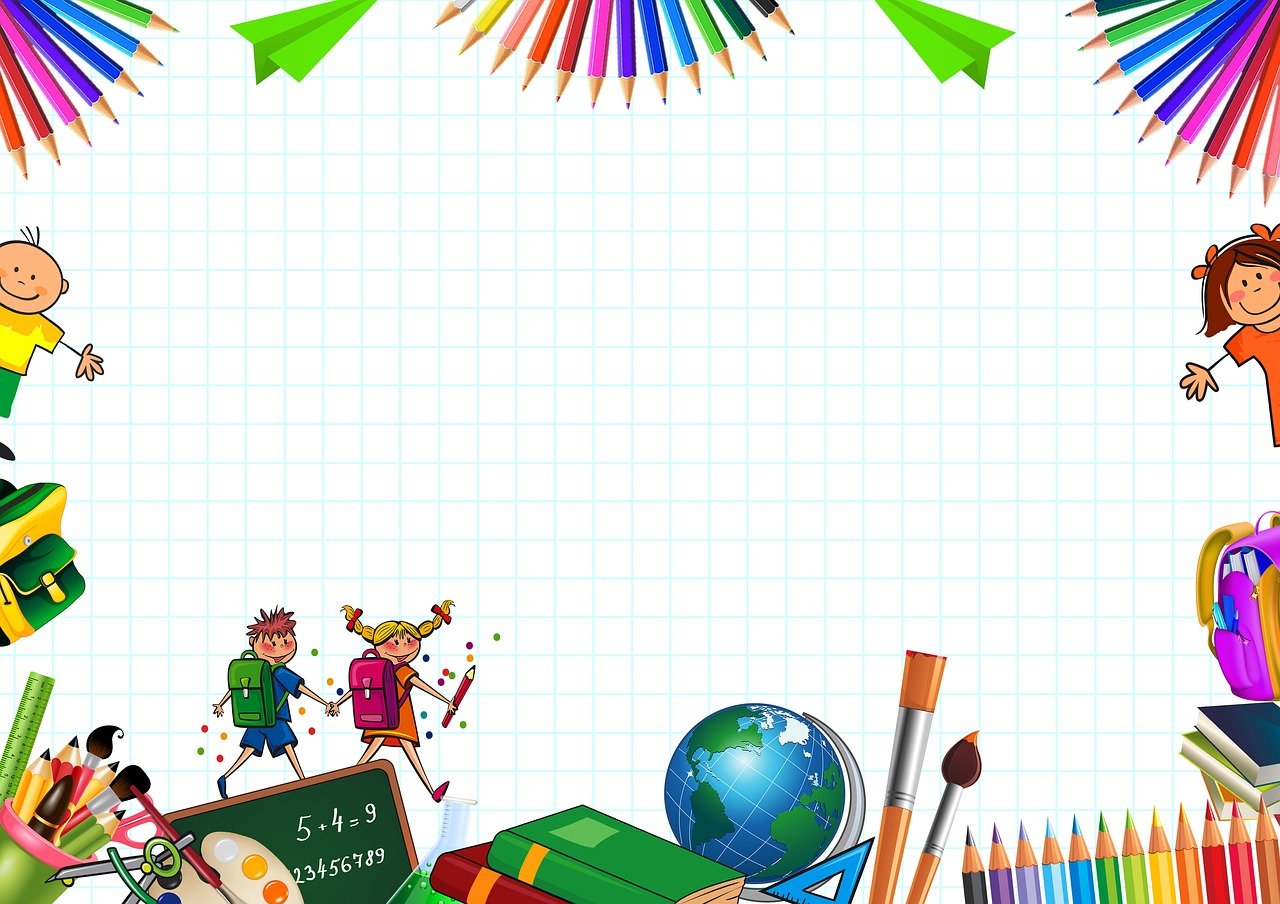 7. Listen and repeat.
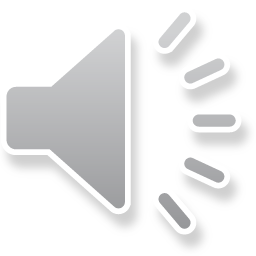 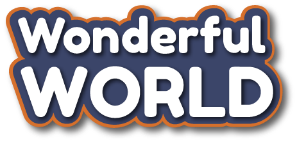 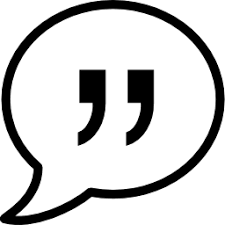 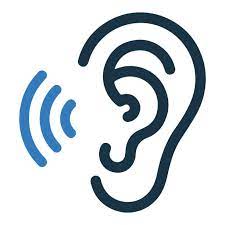 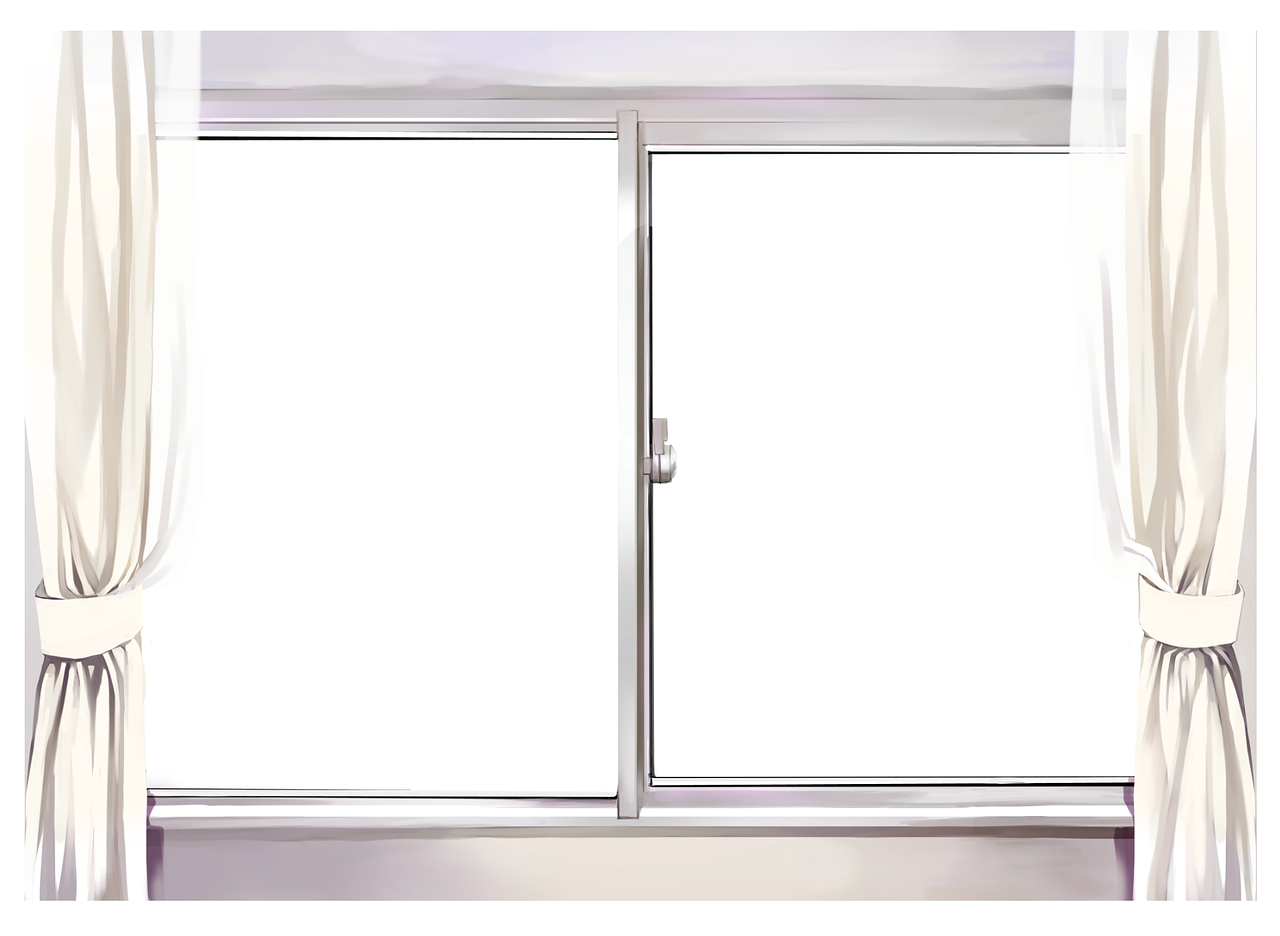 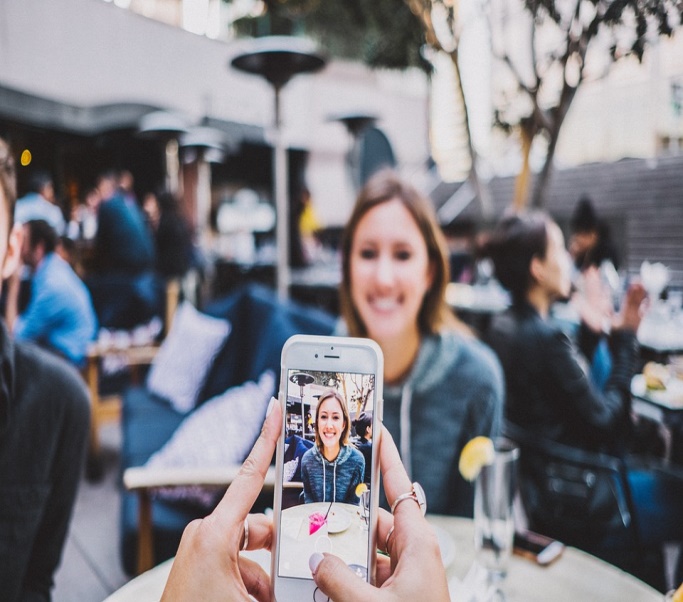 /m/
m
Make
Make
7. Listen and repeat.
use
I can use my phone at home.
2.      make
I can make videos on my phone.
8. Listen and chant
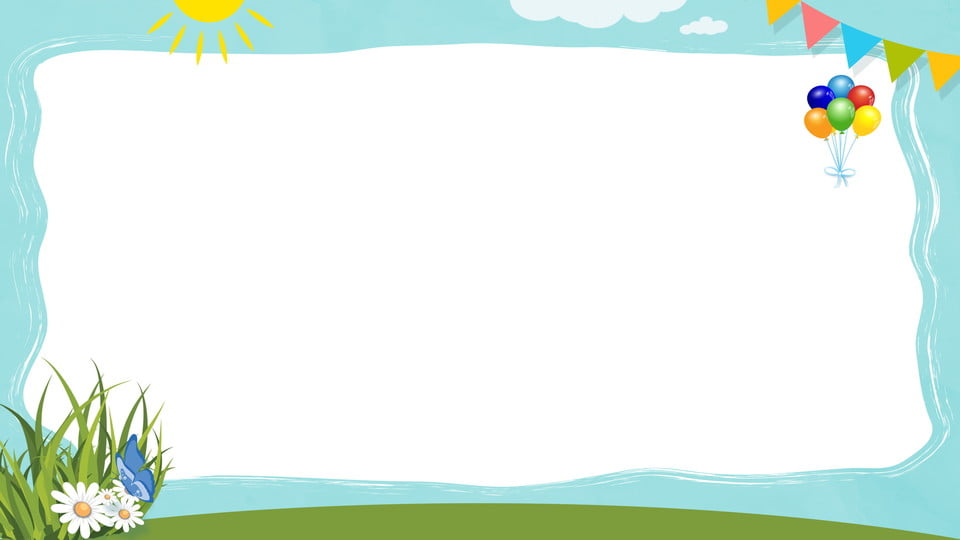 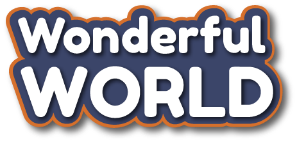 ! Game time !
Choose correct answer
[Speaker Notes: Sts choose the correct answer]
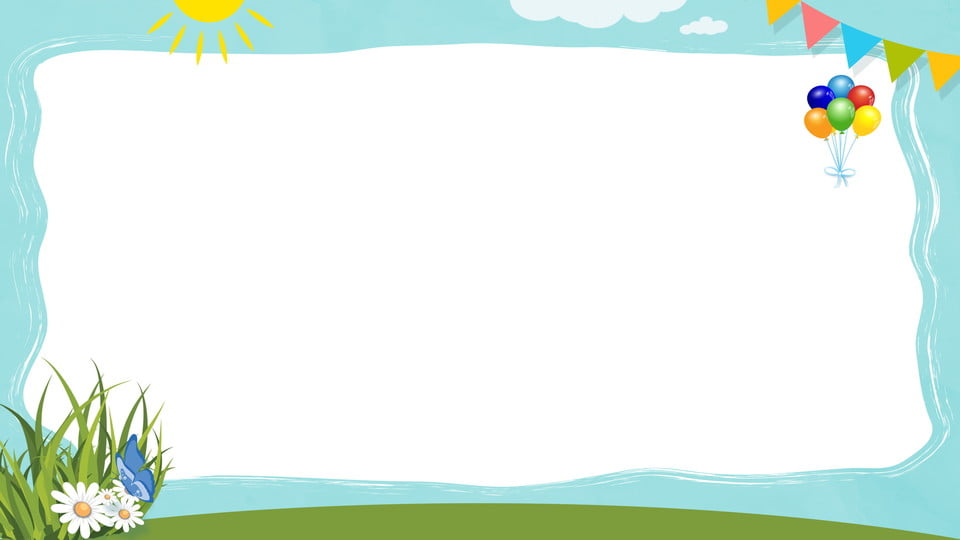 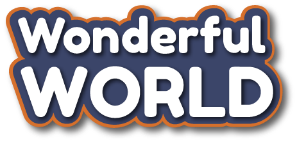 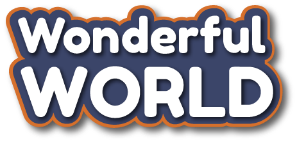 I sometimes ____ the tablet.
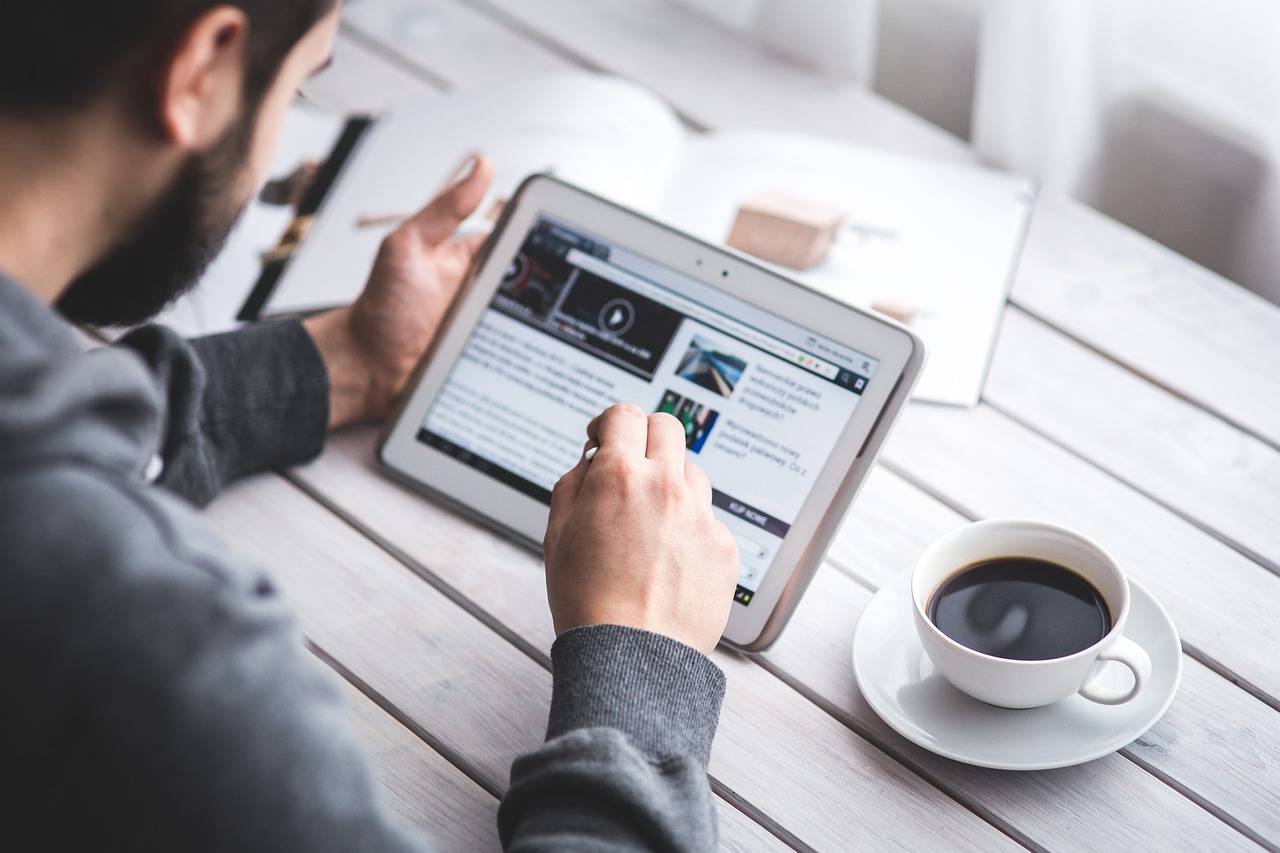 b. use
a. uses
b
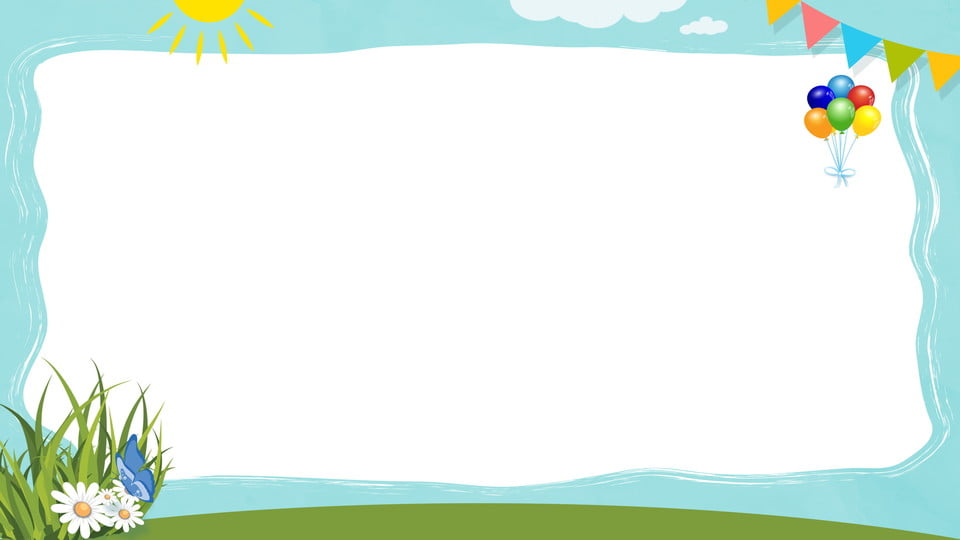 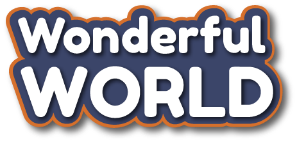 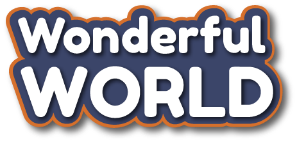 Teacher can use the ______.
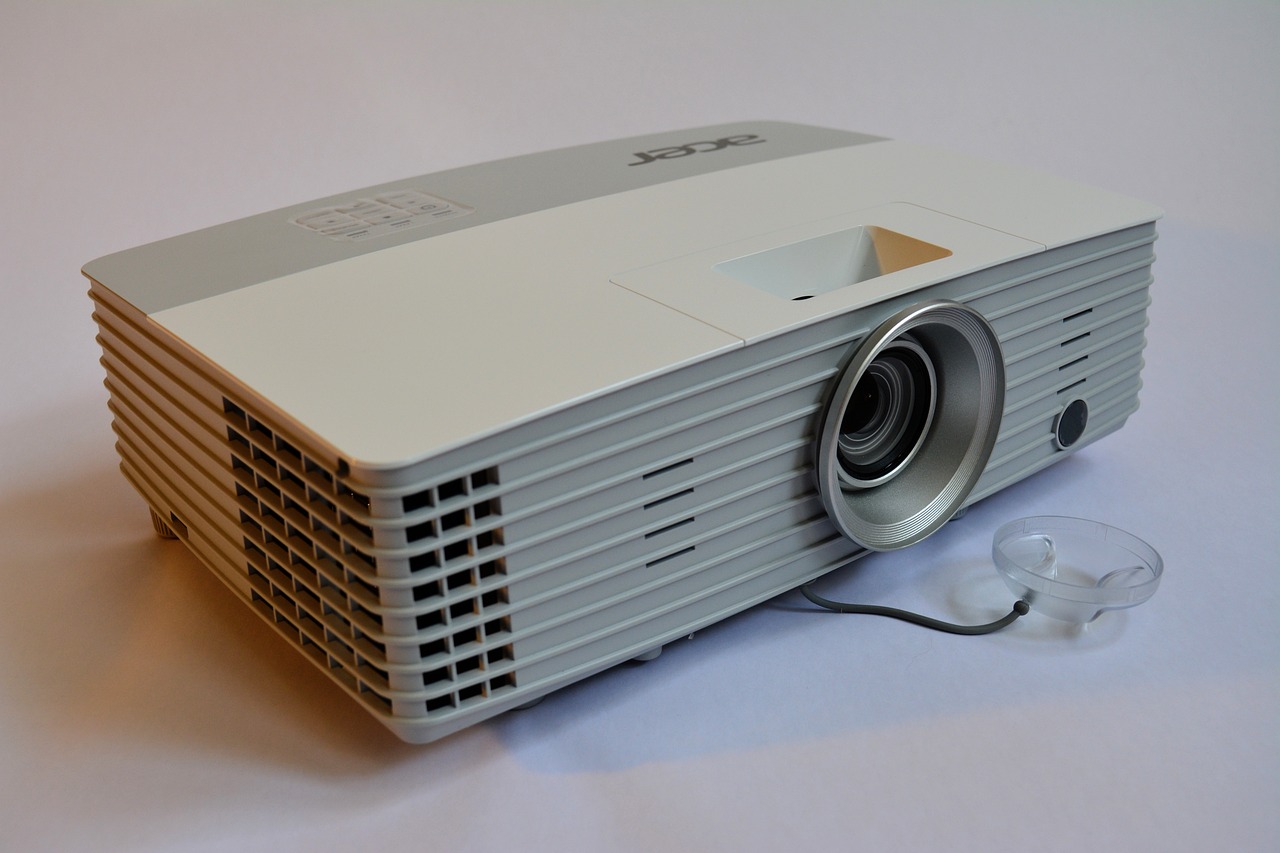 b. speaker
a. projector
a
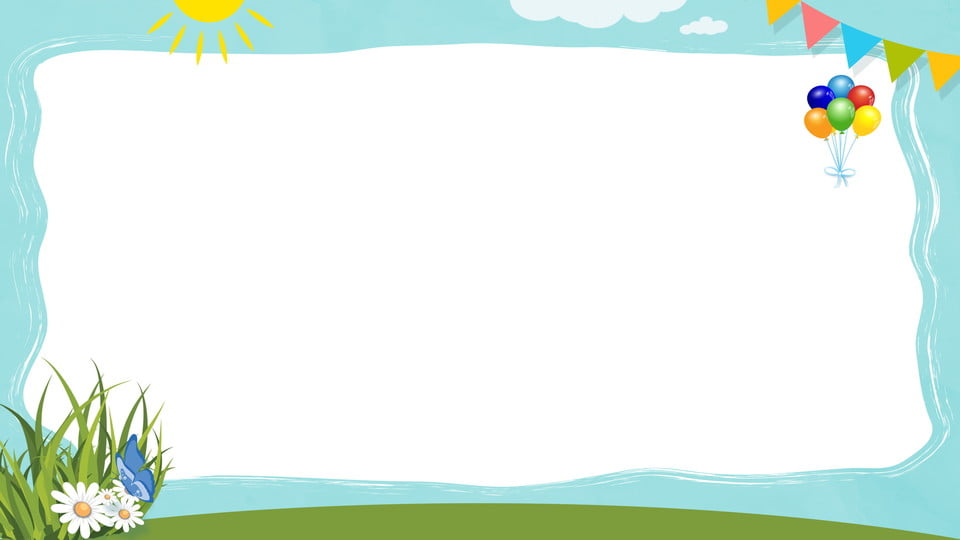 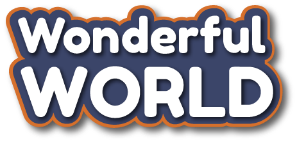 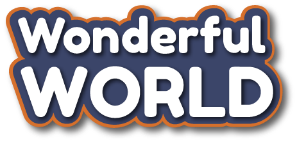 He can _____ videos on his computer.
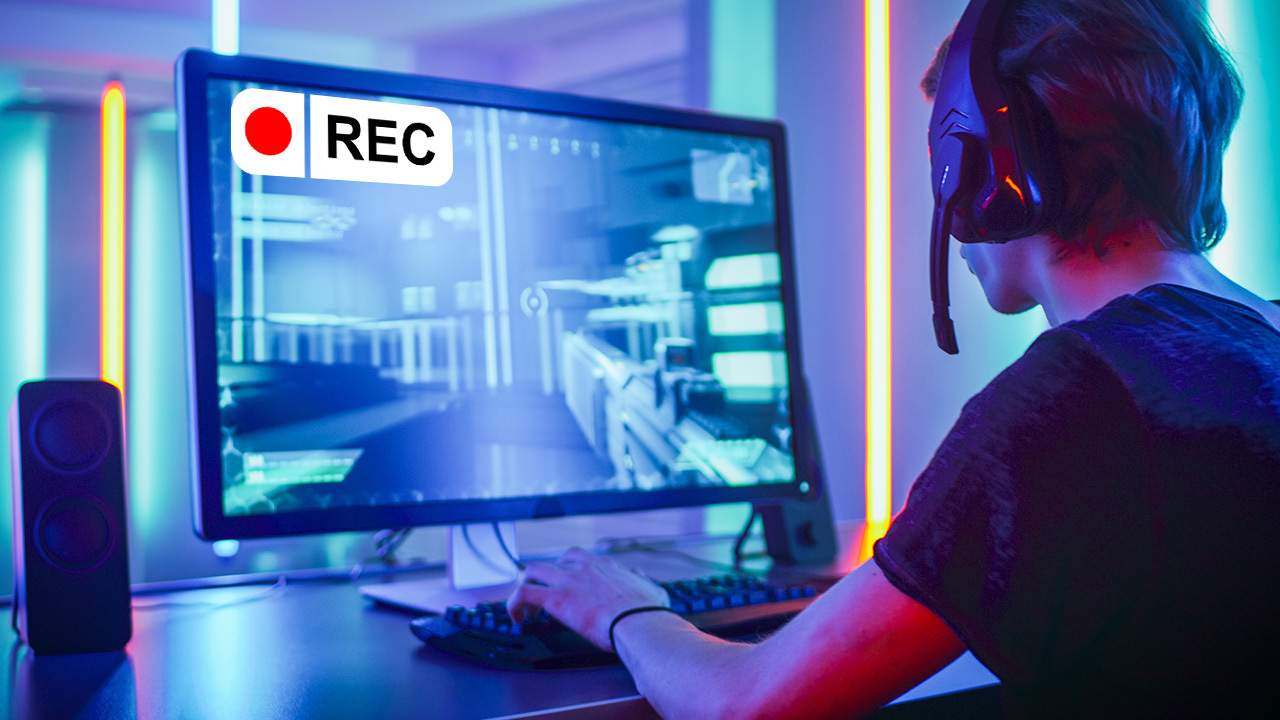 b. make
a. take
b
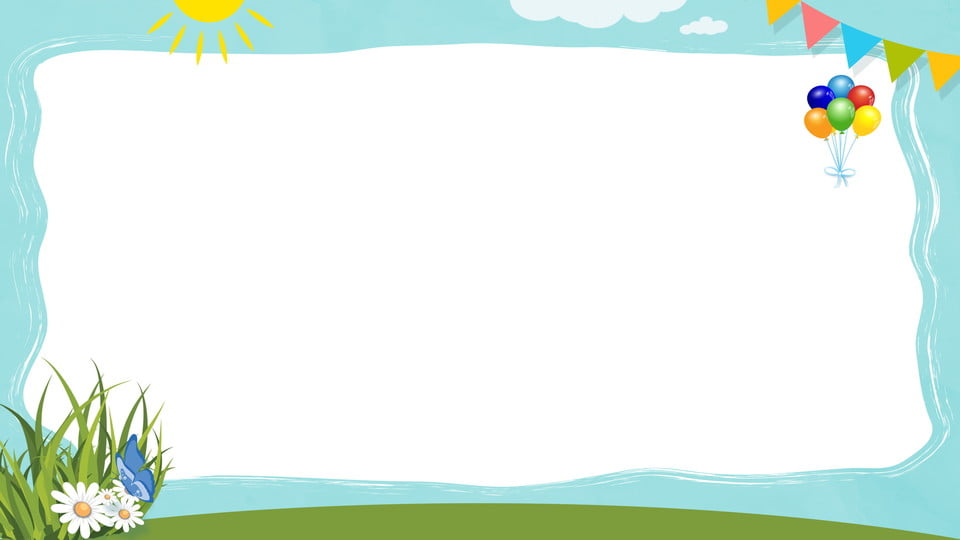 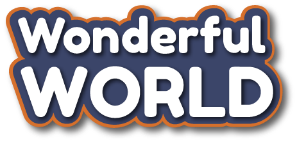 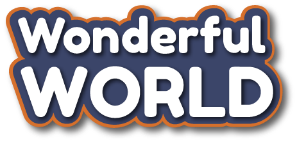 Anna always makes _____ calls.
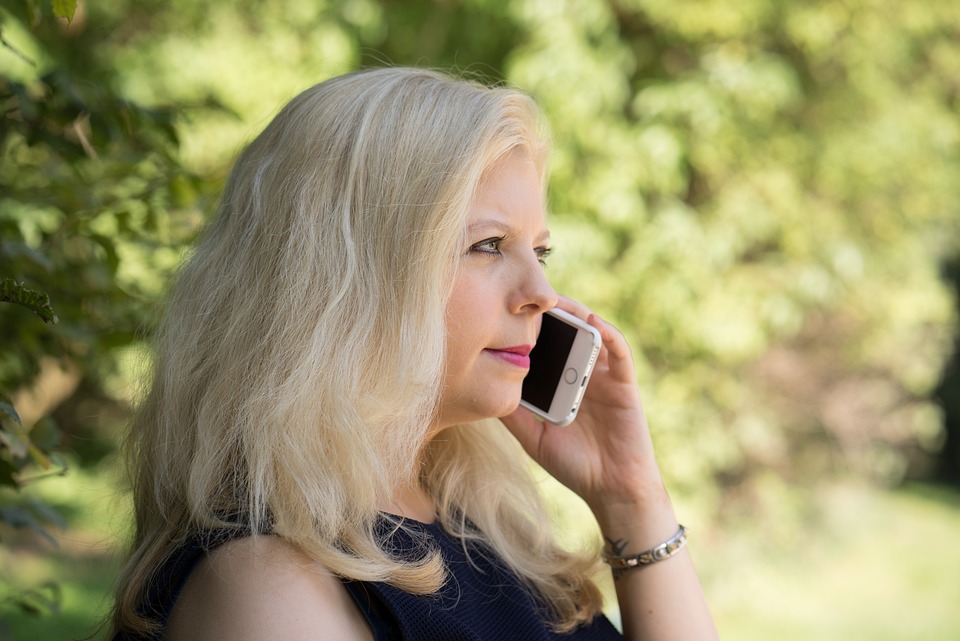 a
a. phone
b. computer
9. Say it
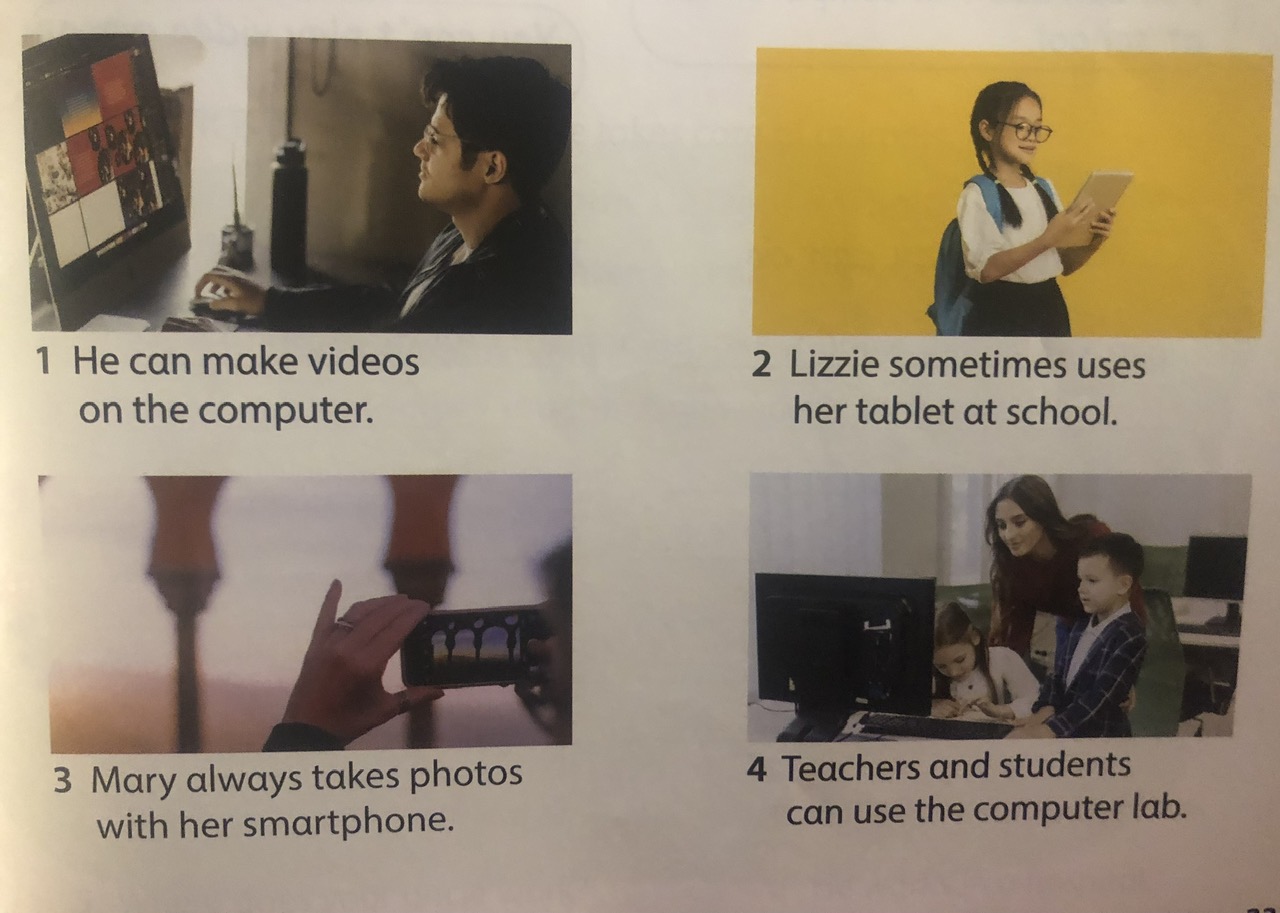 13
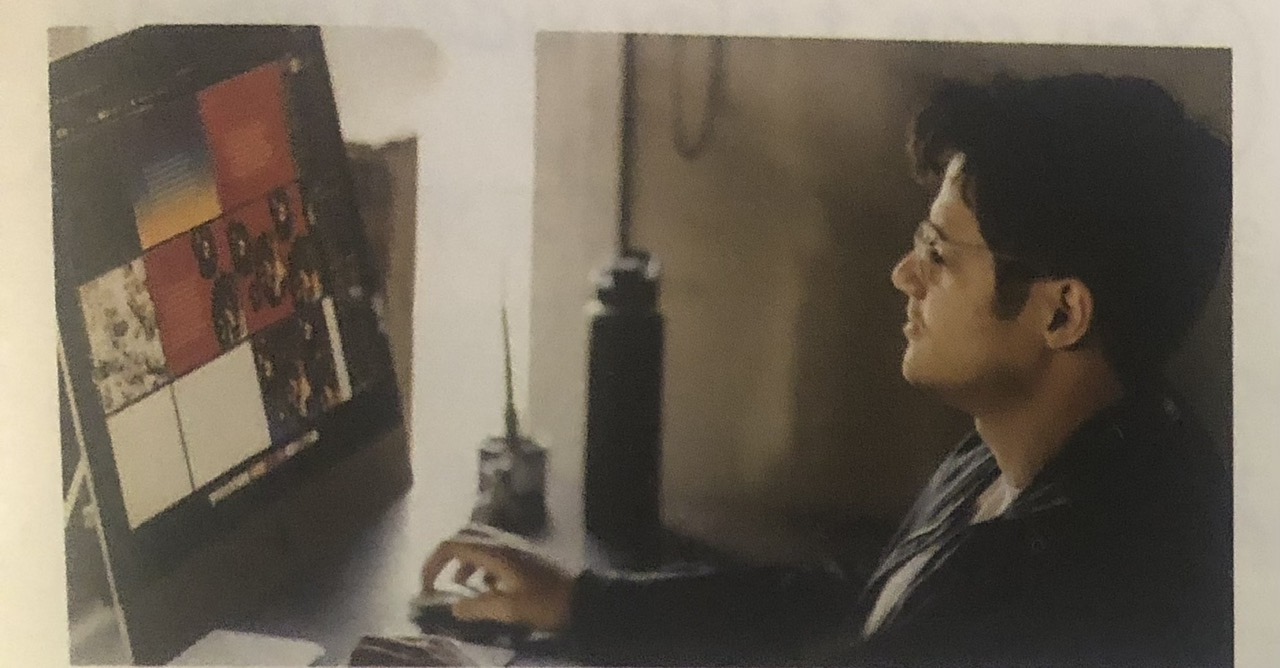 1. He can make videos on the computer.
14
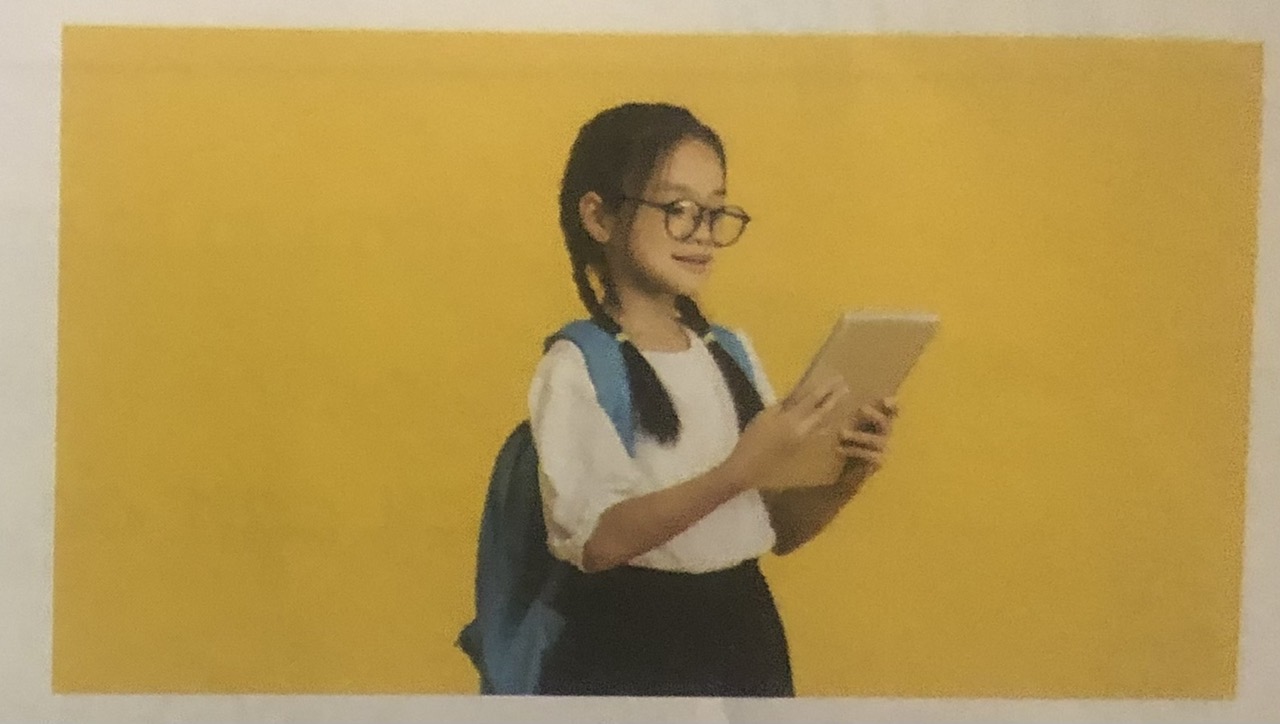 2. Lizzie sometimes uses her tablet at school.
15
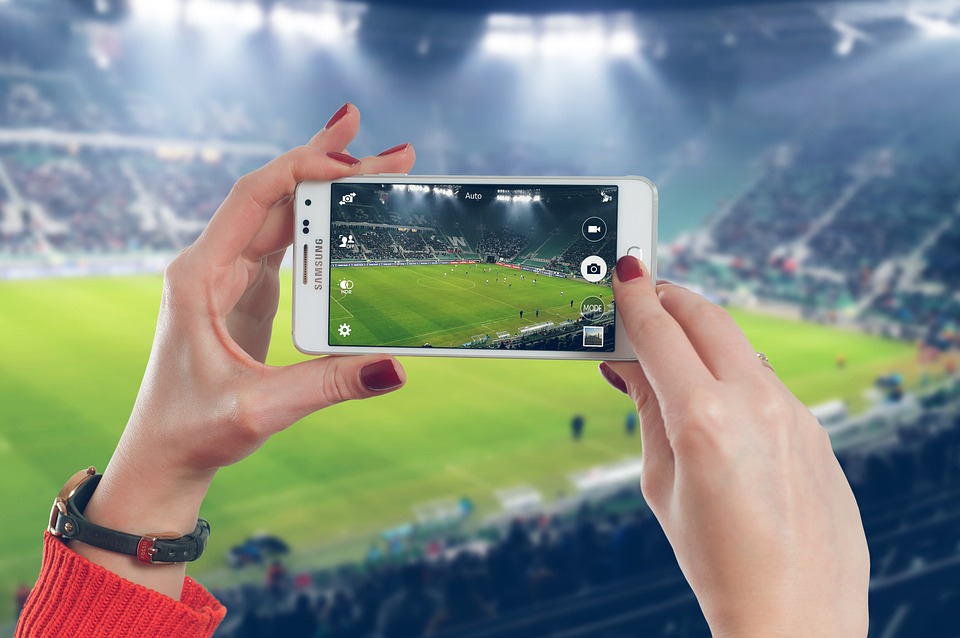 3. Mary always takes photos with her smartphone.
16
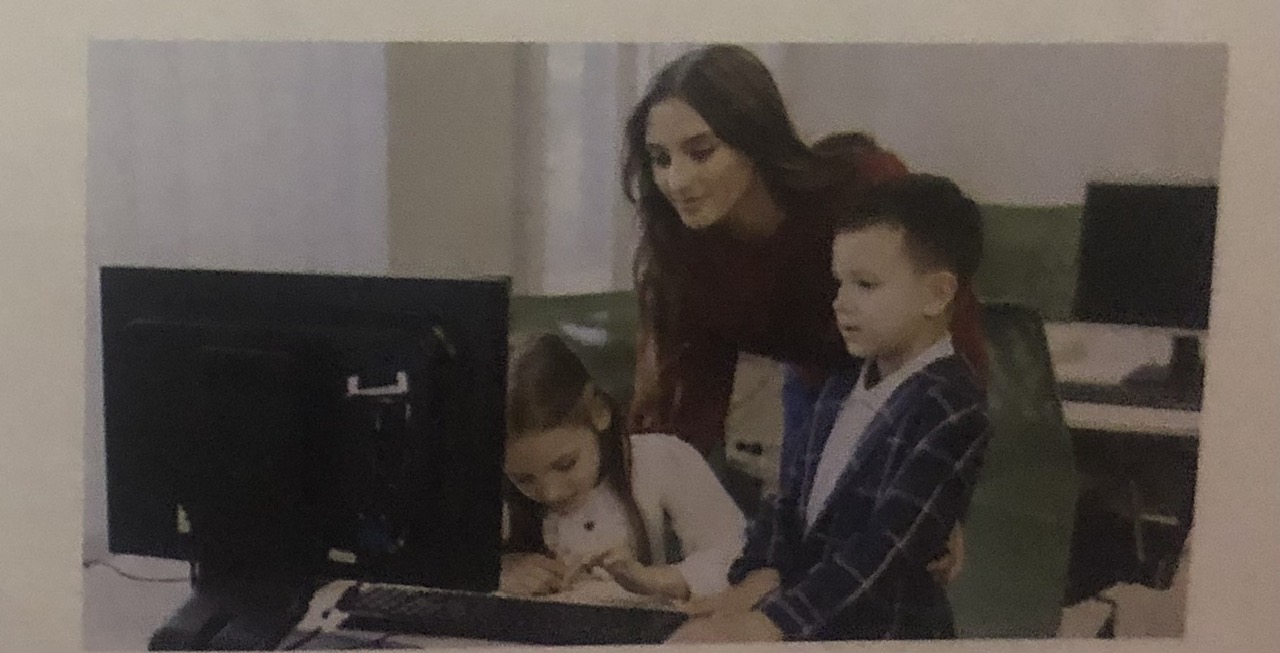 4. Teachers and students can use the computer lab.
17
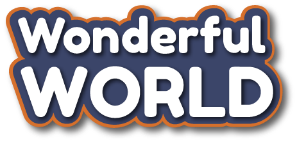 Game: Take it and say
[Speaker Notes: Đây k phải là extra, đây là hđ 3 của bài]
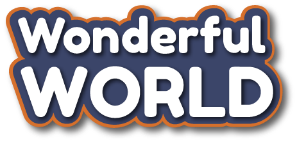 Wrap up
[Speaker Notes: Đây k phải là extra, đây là hđ 3 của bài]
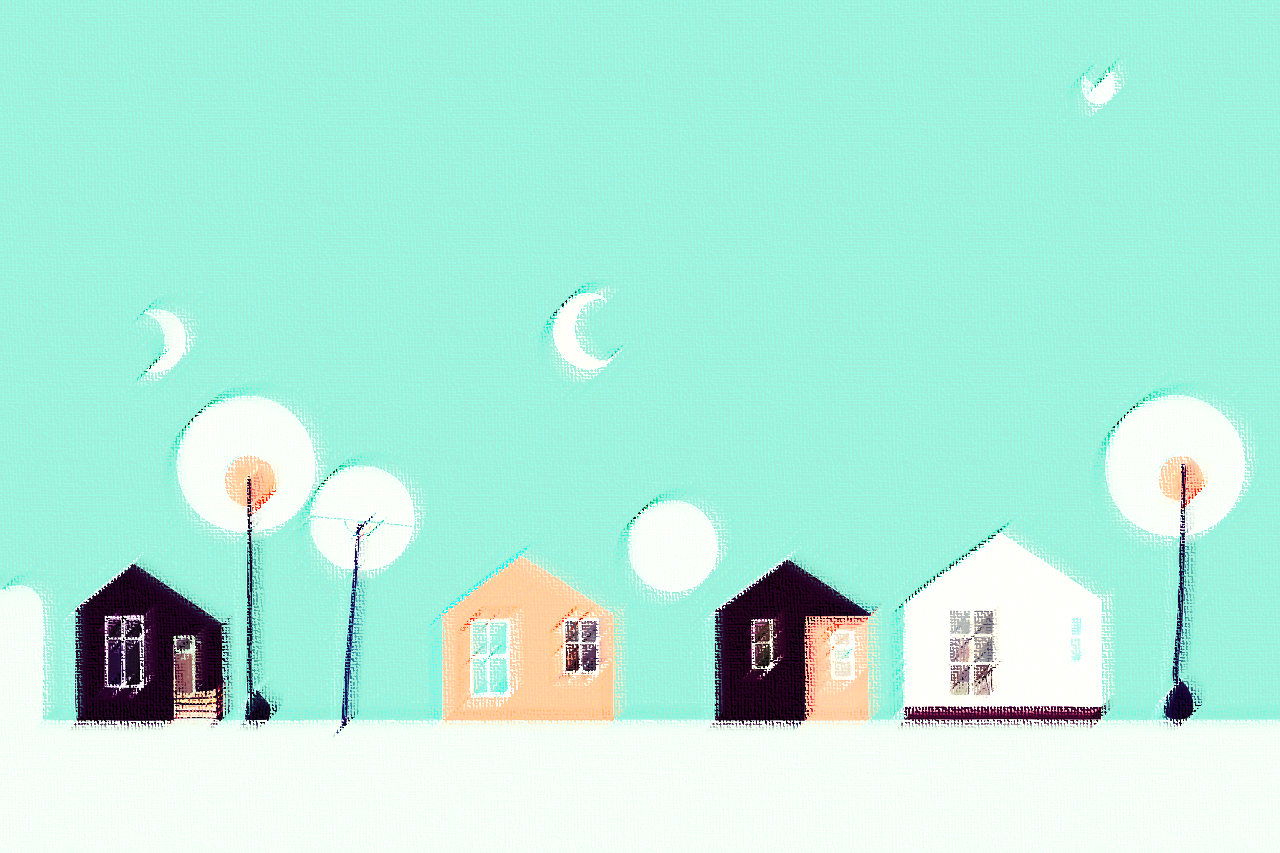 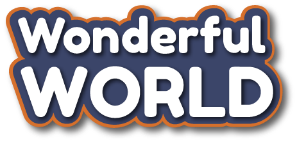 Pronunciation
use : /z/
make: /m/
STRUCTURE
I can use my phone.
I can make videos.
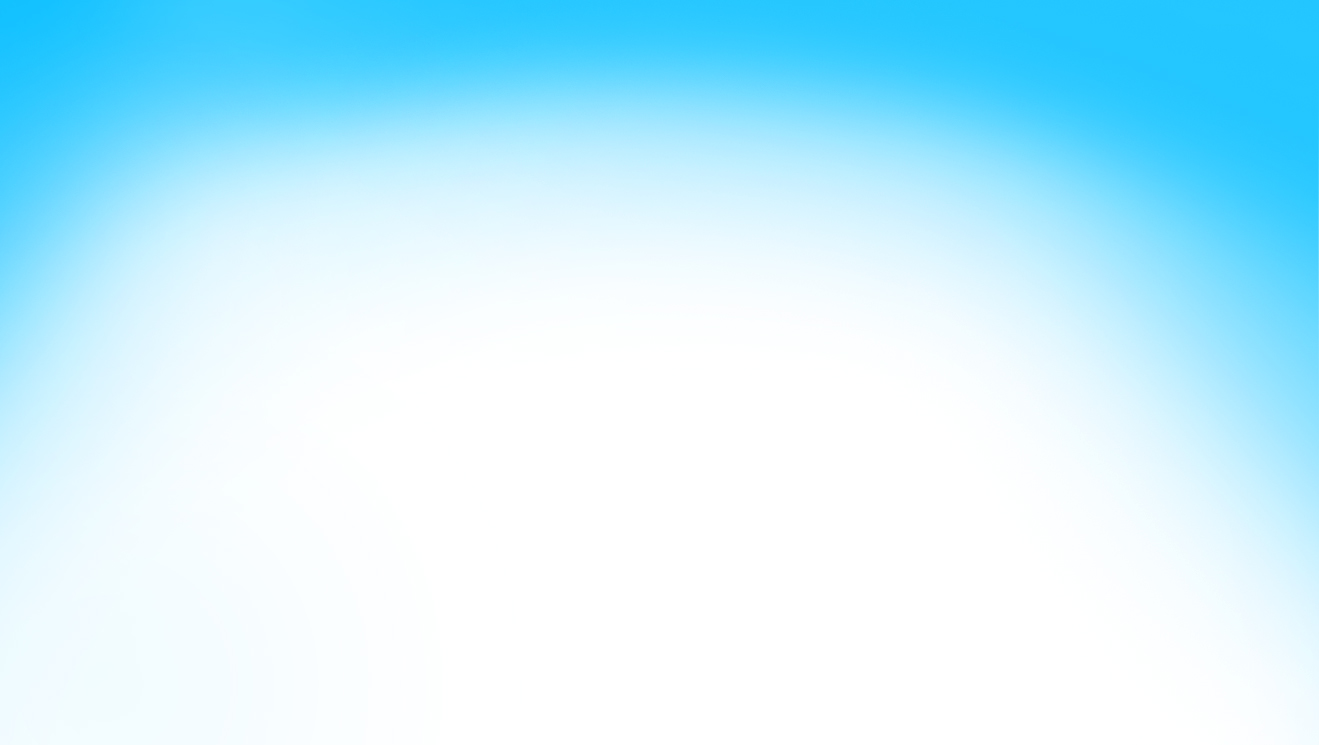 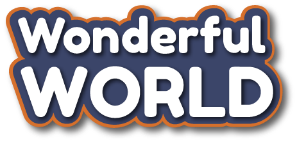 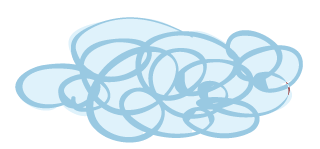 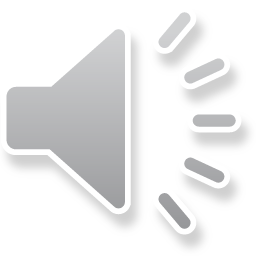 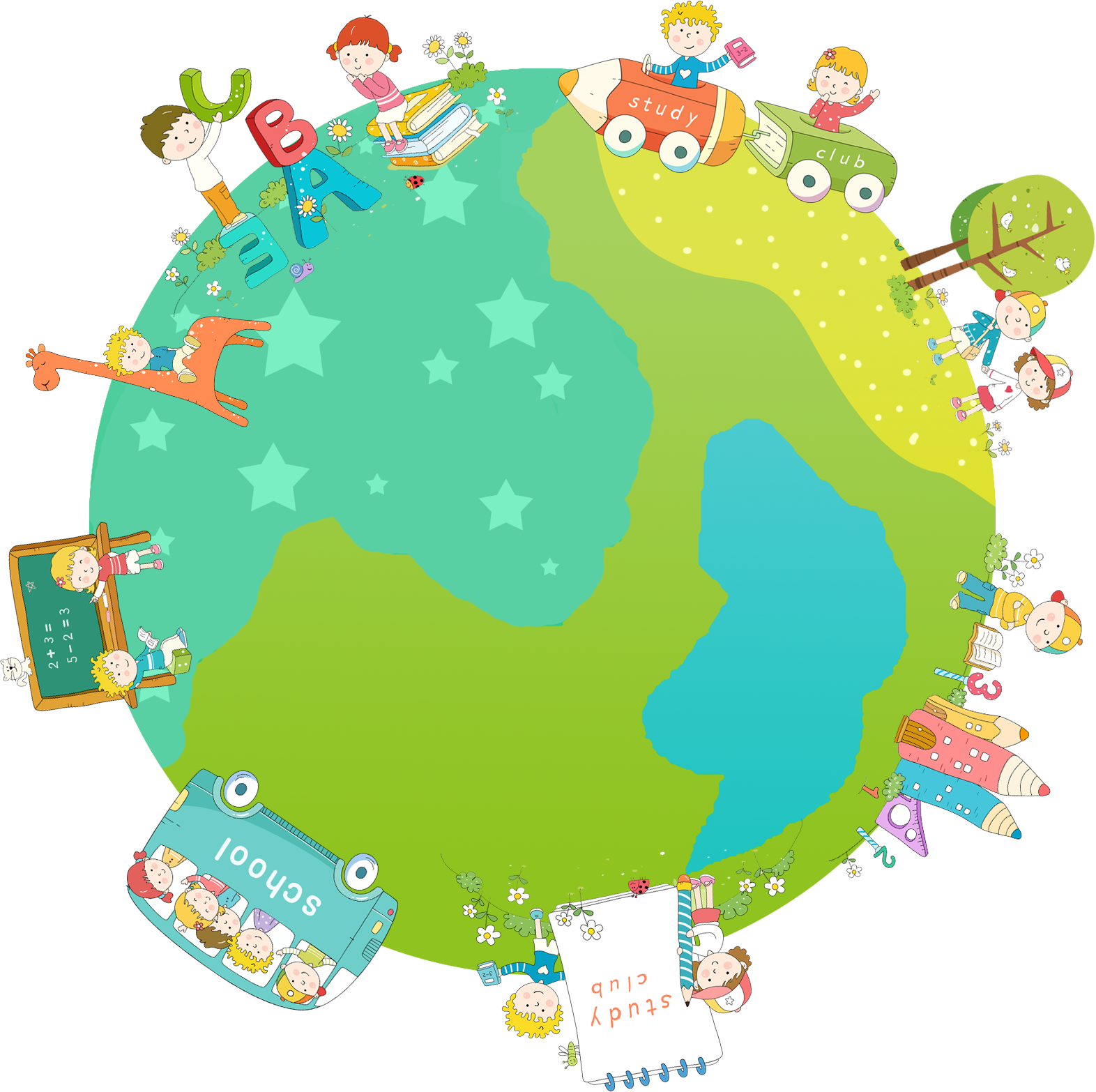 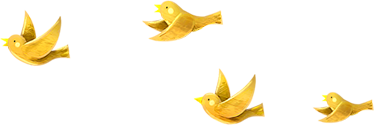 Thank you & goodbye!